Scan and Fix:
An Introduction to Indication Rules and Normalization Rules in Alma
Miriam C. Nauenburg
Serials and Electronic Resources Cataloger
University of West Georgia
nauen@westga.edu
ELUNA Learns 2020
Overview
Scan and fix workflow
Indication rules
Examples
Normalization rules
Examples
Normalization processes
Summary
Note:  This is an updated version of a presentation given at the GIL User Group Meeting in Macon, Georgia, on May 16, 2019.
Part 1:scan and fix workflow
Scan & Fix: General Process
Create a set of records to be changed
Create and test your indication rule, and then filter your set by that rule
Create and test your normalization rule
Add your normalization rule to a normalization process
Run the job
Creating Indication and Normalization Rules
Resources > Open Metadata Editor > File menu > New
Select the menu option for the type of rule you want to create: "Normalization rules" or "Indication rules"
When you create an indication rule or norm rule, you will be asked to specify whether the rule is private or shared
Rules will be organized alphabetically with the Private or Shared folder
Private vs. Shared Indication & Norm Rules
Part 2:indication rules
Indication Rules - Overview
Use Drools logic
Basic rule syntax: WHEN [condition], THEN [action]
Used on sets to find records that cannot be searched via the repository
Examples: indicator search; records lacking a particular MARC tag
Can be used to filter bib records only
This presentation will discuss MARC record indication rules in the context of filtering managed sets
Special Considerations for Holding Records
Indication rules cannot be used for holding records, as it is currently not possible to create a set of holding records
Alma workaround:
Use the advanced search Physical Titles > Holdings menu
Analytics workaround:
Use the "Holding Details"."852" field to isolate subfields that are not indexed individually
Use the "Holding Details"."Summary Holding" field for 866 field(s)
Sample Indication Rule
rule "records with LDR pos 05 d"


when
(existsControl "LDR.{05,1}.d")


then
set indication."true"
end
Rule name
Rule condition
Rule action
Testing an Indication Rule
Open a test record in the Metadata Editor.
Open split editor view by clicking the Split Editor icon in the upper right corner of the Metadata Editor.
Open Rules  > Indication Rules > Private.
Highlight your rule and click "Edit" to open it in the split editor.
Select "Try It" to test the indication rule.
Indication Rule Logic
When testing your rule in the Metadata Editor, the system will return a value of either "true" or "false"
True = record meets drool logic in rule
False = record does not meet drool logic in rule
When writing an indication rule, your action statement must set indication to "true"
Otherwise no records will be filtered from set
Applying an Indication Rule
Search for the set you want to filter
Click on the set action menu, and choose Filter Set
Select your rule from the Indication Rule drop-down menu 
Change the set name, if desired, and click the Submit button
The filtered records will be copied to a new set
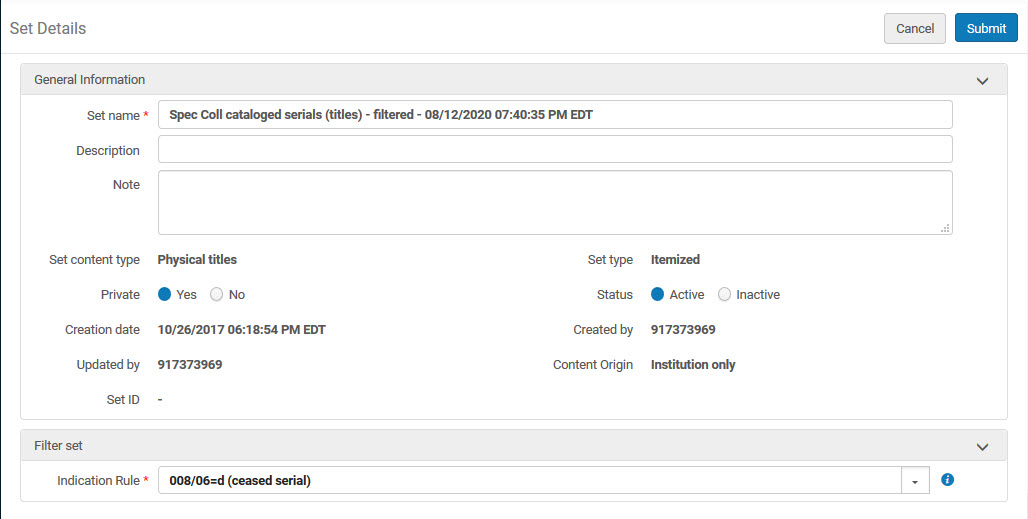 Part 2a:indication rule examples
Find Subfield
rule "952 boyd"
when
exists "952.a.Boyd, James E*"
then
set indication."true"
end
Find Subfields
rule "contains 590.c and 590.d"
when
      ( (exists "590.c") AND (exists "590.d") )
then
      set indication."true"
end
Find Fixed Field Value
rule "microfilm 008/23=a"
when
      existsControl "008.{23,1}.a"
then
      set indication."true"
end
Find Blank Fixed Field
rule "physical print bib 008/23=blank"
when
      existsControl "008.{23,1}. "
then
      set indication."true"
end
Tip: The blank space in this rule will find the number sign (#) in a record’s MARC view, which is simply Alma’s way of noting that no information has been provided.
More Than One Occurrence of Field
rule "Multiple 590"
when
      existsMoreThanOnce "590"
then
      set indication."true"
end
Part 3:Normalization rules
Normalization Rule Overview
Use Drools logic, same as indication rules	
Basic rule syntax: WHEN [condition], THEN [action]
Norm rules can combine with other rules in a rule file; rule files or rules are then added to a normalization process
Can be used on bibliographic records, local authority records, GND* authority records in the CZ, holding records, and Dublin Core records
This presentation will discuss norm rules as applied to bibliographic and holding records in managed sets
*Gemeinsame Normdatei, the Integrated Authority File of the Deutsche Nationalbibliothek.
Sample Normalization Rule
rule "Delete $5 from 952 field"


when
      (TRUE)


then
      removeSubField "952.5"
end
Rule name
Rule condition
Rule action
Testing a Normalization Rule
Open a test record in the Metadata Editor.
Open split editor view by clicking the Split Editor icon in the upper right corner of the Metadata Editor.
Open Rules  > Normalization Rules > Private.
Highlight your rule and click “Edit” to open it in the split editor.
Select “Preview” to see the changes your rule would make.
Make any needed changes and save the rule.
Priority (Salience)
Use when applying multiple rules in a single rule file to a single MARC field
Higher priority rules are performed first
If multiple rules in a single rule file apply to different MARC fields, you don't need to use salience
In that case, rules will be performed in order from top to bottom
Priority Example: 852x and 852ℓ  852z
Change
852 … $x Shelved as: $l Learning today

to
852 … $z Shelved as: Learning today

The rule needs to be applied regardless of the text in 852 $x and $ℓ.
Priority Example:What Changes are Required?
The rule needs to
Add the 852ℓ to the end of the 852x
Add a space after the colon in the 852x
Change the 852x to 852z
Delete the 852ℓ
This subfield is no longer needed, as it has been copied to the end of the 852x
rule "suffix 852.l to end of 852.x"
priority 7
when
(TRUE)
then
suffixSubField "852.x" with "852.l" 
end

rule "add space after colon in 852x"
priority 5
when
(TRUE)
then
replaceContents "852.x.:" with ": " if (exists "852.x.*:*")
end        

rule "change 852x to 852z"
priority 4
when 
(TRUE)
then
changeSubField "852.x" to "z"
end

rule "delete 852l"
priority 3
when
(TRUE)
then
removeSubField "852.l"
end
Priority Example:Final Rule File
Rule created with the assistance of Steve McDonald. 

McDonald, S. (2018, Sept. 27). Re: Removing subfield delimiter from field [Electronic mailing list message]. Retrieved from https://exlibrisusers.org/cgi-bin/mailman/private/alma/2018-September/039307.html
Part 3a:Rule conditions
Rule #1:

rule "change 866 first indicator - U"
when
(TRUE)
then
changeFirstIndicator "866" to "4" if   
   (exists "866.{3,*}")
end
Rule #2:

rule "change 866 first indicator - C"
when
exists "866.{3,*}"
then
changeFirstIndicator "866" to "4"
end
What is the difference?
Rule #1: Change 866 First Indicator (Unconditional)
This rule will unconditionally change the first indicator of all 866 fields that have a first indicator 3.
rule "change 866 first indicator – U"
when
(TRUE)
then
changeFirstIndicator "866" to "4" if (exists "866.{3,*}")
end
Rule #1: Change 866 First Indicator (Unconditional) (cont.)
Before:
866 21 $8 0 $a v.2:no.1-v.3:no.2 (1999:Sept.-2001:June)
866 31 $8 0 $a v.4:no.4-v.6:no.4 (2003:Oct.-2005:Oct.)
866 31 $8 0 $a v.8:no.2-v.13:no.3 (2007:June-2012:May)

After:
866 21 $8 0 $a v.2:no.1-v.3:no.2 (1999:Sept.-2001:June)
866 41 $8 0 $a v.4:no.4-v.6:no.4 (2003:Oct.-2005:Oct.) 
866 41 $8 0 $a v.8:no.2-v.13:no.3 (2007:June-2012:May)

Although the rule is unconditional (i.e., it is applied to all records in the set), its action statement is conditional: All instances of 866 first indicator 3 are changed to 4. The typo first indicator 2 remains in the record.
Rule #2: Change 866 First Indicator (Conditional)
This rule will change all the 866 field first indicators in a record if the record contains at least one 866 field with a first indicator 3.
rule "change 866 first indicator – C"
when
exists "866.{3,*}"
then
changeFirstIndicator "866" to "4"
end
Rule #2: Change 866 First Indicator (Conditional) (cont.)
Before:
866 21 $8 0 $a v.2:no.1-v.3:no.2 (1999:Sept.-2001:June)
866 31 $8 0 $a v.4:no.4-v.6:no.4 (2003:Oct.-2005:Oct.)
866 31 $8 0 $a v.8:no.2-v.13:no.3 (2007:June-2012:May)

After:
866 41 $8 0 $a v.2:no.1-v.3:no.2 (1999:Sept.-2001:June)
866 41 $8 0 $a v.4:no.4-v.6:no.4 (2003:Oct.-2005:Oct.) 
866 41 $8 0 $a v.8:no.2-v.13:no.3 (2007:June-2012:May)

Although the rule is conditional (i.e., it is applied only to records that contain at least one 866 field with first indicator 3), its action statement is unconditional: All 866 first indicators are changed to 4.
So What's Going on Here?
Rule #1's action is conditional, but the rule itself is not
Only certain 866 fields within each record were changed (i.e., 866 fields with first indicator 3), but the rule was applied to all records in the set
Rule #2 is conditional, but its action is not
All 866 fields within each record were changed, but the change was applied only to certain records in the set (i.e., records that meet the rule condition)
Rule #1:

rule "change 866 first indicator - U"
when
(TRUE)
then
changeFirstIndicator "866" to "4" if   
   (exists "866.{3,*}")
end
Rule #2:

rule "change 866 first indicator - C"
when
exists "866.{3,*}"
then
changeFirstIndicator "866" to "4"
end
Rule #1 is unconditional, with a conditional actionRule #2 is conditional, with an unconditional action
Which Rule is Correct?
Both rules are correct. The question is, which rule is suitable?
If you want your norm rule to change all 866 field first indicators to 4, consider using an unconditional action statement
If you do not want your norm rule to change 866 fields with a first indicator of 1 or 2 (because, let's say, you want to manually review those fields for other errors), your best bet is to use a conditional action statement
Conditions in Rules and Rule Actions
Tips for Working with Conditions
Use the norm rule condition as a "gatekeeper" to determine which records in your set are affected by the rule
For a set of bib records, you can also use indication rules for this purpose
Use the norm rule's action condition to specify how the rule action is applied within each record of your set
This is especially important when dealing with multiple occurrences of a field or subfield
A rule that is suitable for one workflow may cause problems in another workflow
Part 3B:normalization rule Examples
Add Field (Conditional)
rule "Add field 952 to Jourard collection"
when
      (not exists "952.a.Jourard, Sidney M.,")
then
      addField "952.a.Jourard, Sidney M.,"
      addSubField "952.e.former owner\\\\."
      addSubField "952.5.GCarrWG"
      addSubField "952.9.LOCAL"
      changeFirstIndicator "952" to "1"
end
Tip: Backslashes, asterisks, and full stops have special meanings in norm rules. To use the literal characters in your rule, escape them with four backslashes.
Add Subfield and Change Indicator (Conditional)
rule "Add field 852 $h MEMBERSHIP"
when
      (not exists "852.h")
then
      addSubField "852.h.MEMBERSHIP"
      changeFirstIndicator "852" to "8" 
end
Change Subfield
rule "Update 300e for laptops"
when
      (TRUE)
then
       replaceContents "300.e.1 AC adapter and*" with "1 AC adapter"
end
Tip: An asterisk (*) can be used to match a string of any length. See this Knowledge Base article for usage guidelines.
Change Fixed Field (Conditional)
rule "Change holding 008/07 to d, add 852 note"
#Use to change acq method from purchase to deposit
when 
      existsControl "008.{7,1}.p"
then
      replaceControlContents "008.{7,1}" with "d"
      addSubField "852.x.Old govdoc"
end
Tip: Comments can be added to a rule if they are preceded by a number sign (#).
Copy Field and Change Indicators
rule "copy 245 to 976"
when
      (TRUE)
 then
      copyField "245" to "976"
      changeFirstIndicator "976" to " "
      changeSecondIndicator "976" to " " 
end
Tip: If you need to specify indicator values as part of your rule condition, use a hyphen (-) for an empty indicator and an asterisk (*) for any indicator value.
Delete Field
rule "remove 014 field from holding record"
when
(TRUE)
then
      removeField "014"
end
Delete Subfield (Conditional Action)
rule "Remove 852t Copy 1"
when
      (TRUE)
then
      removeSubField "852.t" if (exists "852.t.Copy 1")
end
Part 4:Normalization processes
Normalization Processes and Set Content Types
MARC21 bibliographic and holding normalization processes can only be run on certain kinds of sets.
Creating a Normalization Process
Alma Configuration > Resources > Cataloging > Metadata Configuration
Click the profile for the type of records that you want to change (i.e., MARC21 Bibliographic or Holding)
Select the Normalization Processes tab
Click Add Process
Screen 1 - General Information: Choose a name and description for your norm process
Screen 2 - Add Tasks: Check the MarcDroolNormalization option for each norm rule you will be adding to the process
Screen 3 - Task Parameters: Select your norm rule(s) from the drop-down menu(s)
Click Save
Running a Normalization Process
Admin > Manage Jobs and Sets > Run a Job
MARC21 Bibliographic norm processes can be run as manual jobs under their own names
MARC21 Holding norm processes are run as part of the Change Holding Information manual job
On the "Run a Job - Enter Task Parameters" page,  select your norm rule from the drop-down menu and check the box on the far left
Summary
Indication and normalization rules must be saved in their shared folders in order to be used
Indication rules only work on bib records, and you must always set indication to "true"
Test your indication and norm rules in the Metadata Editor before running them on a set
To simplify your norm rules, consider using indication rules to filter ("scan") your set first, then use unconditional normalization rules to fix your data
Norm rule conditions determine how a rule is applied to a set, whereas norm rule action conditions specify how a rule's actions will affect each record in a set
Resources: Ex Libris Documentation
Ex Libris Alma Indication Rules: click here 
Indication rule examples: click here
Ex Libris Alma Normalization Rules: click here 
Normalization rule examples: click here
Ex Libris Alma Normalization Processes: click here
Resources: Ex Libris Community
ALMA-L discussion list archive: https://exlibrisusers.org/private/alma/

The following documents are password protected for ELUNA members:

Jones, J., & Wynne, S. (2019, May 1).  Alma normalization rules: The basics and beyond [Conference presentation]. ELUNA Annual Meeting, Atlanta, GA. http://documents.el-una.org/1915/

McDonald, S. (2018, May 2). How to write Alma normalization rules [Conference presentation]. ELUNA Annual Meeting, Spokane, WA. http://documents.el-una.org/1643/
Questions?